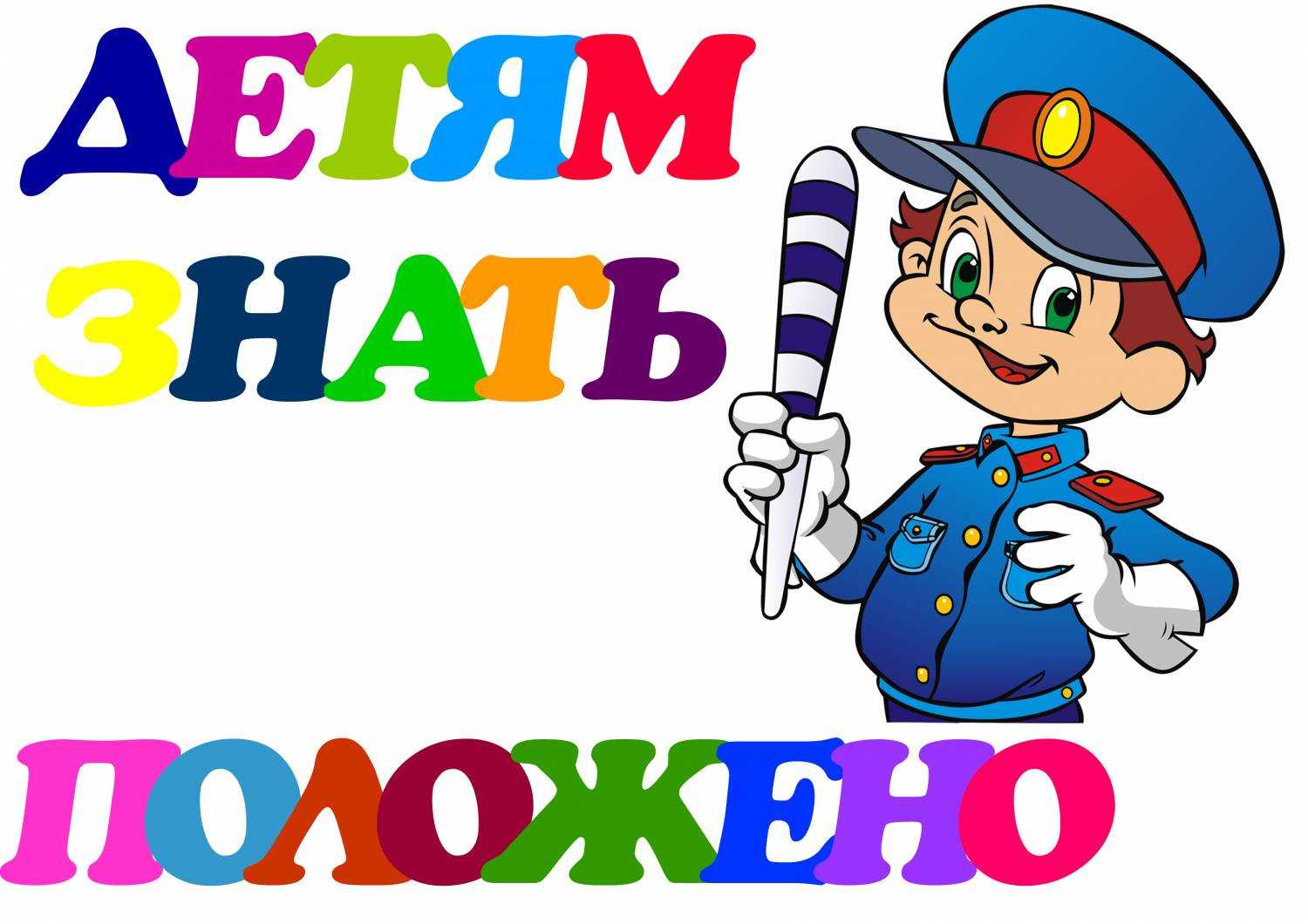 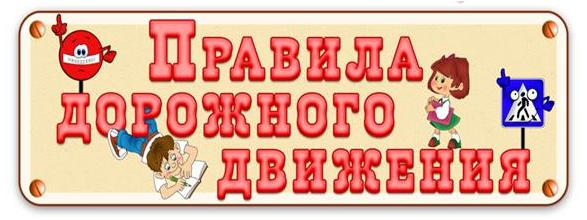 А Вы знаете, что это такое?
Какие правила нарушают эти ребята?
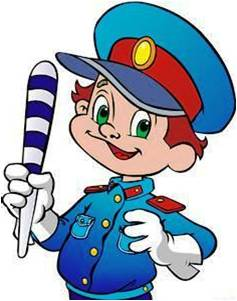 Разве можно так делать?
Где можно кататься на роликах?
Что нарушает эта девочка?
Сколько у тебя жизней?
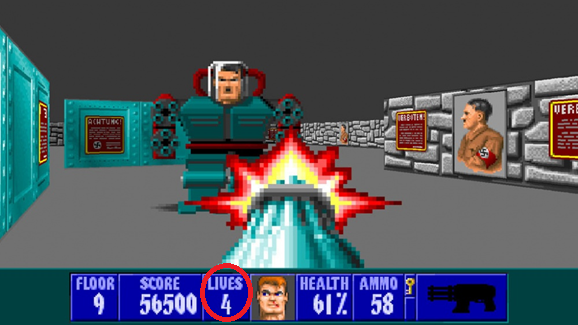 ОДНА!
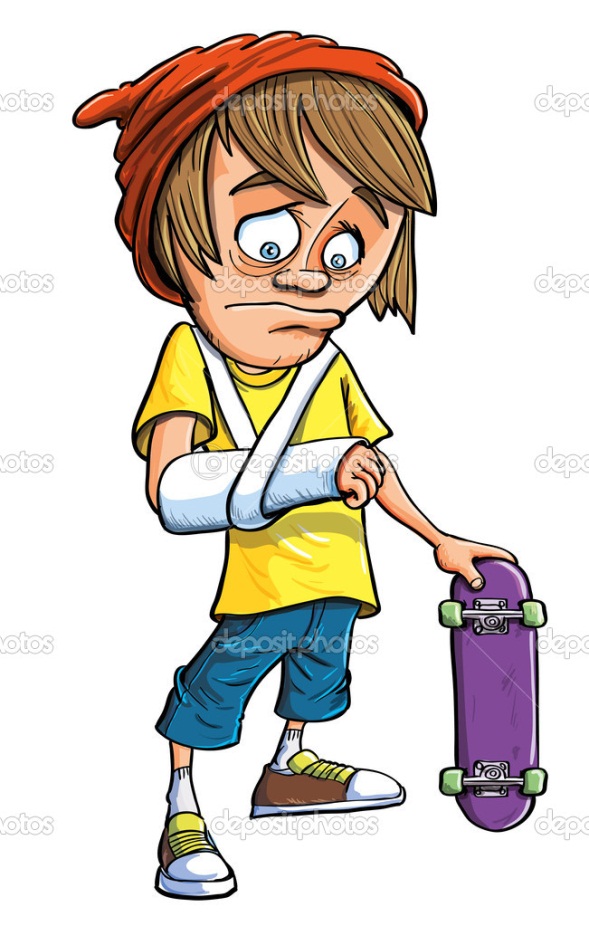 Ребята!Давайте соблюдать правила дорожного движения!
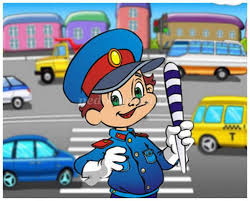 Дорогу положено переходить по «зебре» или по надземному переходу.
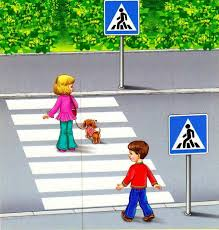 Кататься на велосипеде можно только по велосипедной дорожке.
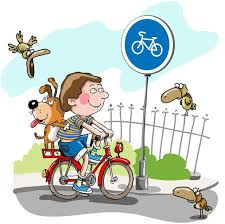 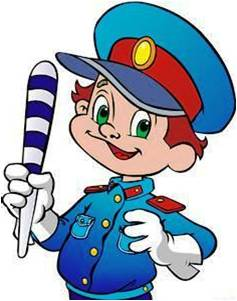 Следите за сигналами пешеходного светофора.
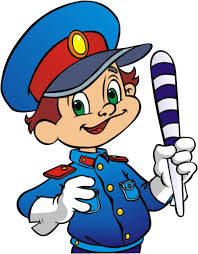 Счастливого пути!
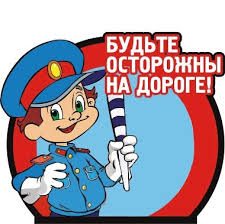